Laboratory Diagnosisof Infectious disease
- Two features	 
Bacteriologic
   Microscopy after staining
   Obtaining a pure culture
   Biochemical testing, DNA testing (PCR),   agglutination, immunofluorescence 
  Antibiotic sensitivity testing
2. Immunologic- serology
     - detection of antibodies against the organism in patient’s serum
The Specimen
The primary connection between the clinical encounter and diagnostic laboratory

Quality of specimen is important
- appropriate specimen
- obtaining it properly to avoid contamination from the normal flora
- transporting the specimen promptly to the laboratory
- providing essential information to guide the laboratory personnel
Specimen collection and Transport
Sterile swab 
		- Most convenient and most commonly used tool for specimen collection
		- Transport: specimen should be transported to the laboratory as soon as possible
			(N. gonorrhoeae, few min)
Transport media: buffered fluid or semisolid media containing minimal nutrients and are designed to prevent drying, maintain a neutral pH, minimize bacterial growth (free oxygen for obligate anaerobes)
Direct tissue or Fluid samples
Collected from 
	- sterile tissue (lung, liver) 
	- body fluids (CSF, blood)

Methods: Needle aspiration to surgical biopsy

Results: useful
Indirect Samples
Specimen of inflammatory exudates (expectorated sputum, voided urine)


Methods: more convenient for both physician and patient
Direct examination (microscopic)
Bacteria must be stained
Gram stain 
Acid-fast stain
Gram stain vs Acid-fast stain
Staining
Decolorization
Counterstain

Gram-positive bacteria retain purple iodine-dye complexes

Gram-negative bacteria do not retain complexes when decolorized
Gram stain vs Acid-fast stain
Acid-fast organisms stain very poorly with dyes 

Can be stained by prolonged application of more concentrated dyes, facilitated by heat treatment
Gram stain vs Acid-fast stain
Intact cell wall is necessary for positive reaction

Gram-positive bacteria may fail to retain the stain  (old, dead, damaged by antimicrobial agents)
Culture
Growth and identification of the infecting agent in vitro is  important

Culture is the most commonly used

Bacteria grow in soup-like media

Large number of bacteria in broth produce turbidity
Culture
Bacteria may be separated in isolated colonies on agar plates


Colonies may have consistent and characteristic features (size, shape, texture, color)
 
E. coli: flat colonies with irregular edges
Klebsiella pneumoniae: raised surface, smooth entire edges
Blood culture
Sepsis, endocarditis, osteomyeletis, meningitis or 		pneumonia
Gram +ve S. aureus, S. pneumoniae
Gram –ve E. coli, K. pneumoniae, Pseudomonas aeruginosa

+ve growth, gram stain, subculture, ATB sensitivity
Throat culture
Pharyngitis 
(S. pyogenes) 
Diphtheria, gonococcalpharyngitis 
Candida (thrush)

Throat swab: inoculated on blood agar and gram stain is not done 

24 incubation β- hemolytic streptococcus (group A, non-group A)
Sputum culture
Pneumoniae, tuberculosis
 - community acquired pneumonia – Str. Pneumoniae
 - hospital acquired pneumonia – Sta. aureus, Klebsiella pneumoniae, Pseudomonas aeruginosa
Gram stain smear (satisfactory specimen or not)
A reliable specimen has more than 25 leukocytes and fewer than 10 epithelial cells per 100X field
Culture on blood agar
Mycoplasma: rise in antibody titer
Legionella pneumophila: charcoal-yeast agar (high concentration iron sulfur)
Tuberculosis: acid-fast stain
Alternative specimen – Transtracheal aspirate, bronchial lavage, lung biopsy ( MORE RELIABLE)
Spinal fluid culture
Meningitis (causes)
 CSF from encephalitis, brain abscess, subdural empyema show negative cultures

Gram stain of sediment of centrifuged CSF
Guide to empiric therapy
The most important cause of acute bacterial meningitis
Neisseria meningitidis
Str. Pneumoniae
Haemophilus influenzae
Cryptococcus neoformans Identified by India ink stain

Immunological tests detect capsular antigen 
	- latex particle agglutination
	- counter-immunoelectrophoresis
CSF
Detection of capsular antigen in spinal fluid

Neisseria meningitidis
 Str. Pneumoniae
 - Haemophilus influenzae
 - Group B streptococci
- E. coli
- Cryptococcus neoformans
By Latex agglutination, Counter immunoelectrophoresis
Stool culture
Enterocolitis
Shigella, Salmonella, Campylobacter, E. coli O157
Gram stain not done
Salmonella & Shigella 
	MacConkey, Eosin-methylene blue EMB
	non lactose fermenting colonies: triple sugar iron  (TSI)
Urine culture
Pyelonephritis, cystitis
E. coli 
Proteus
Enterobacter
Enterococcus feacalis

Midstream urine
Culture within 1 hour (store in refrigerator at 4°C  less than 18 h)
Alternative specimen
Suprapubic aspiration
Catheterization
Genital Tract Cultures
Abnormal discharge, sexually transmitted disease

Neisseria gonorrhoeae: microscopic examination of a Gram stained smear

Treponema pallidum: microscopy,serology
Wound & Abscess Cultures
Depend on anatomic site
Lung, brain, abdomen abscess
	- anaerobes Bacteroides fragilis 
	- gram positive cocci Sta. aureus, Str. Pyogenes
Open wound infection- Clostridium perfringens
Surgical wound infections- Sta. aureus
Dog, cat bites – Pasteurella multocida
Human bites- mouth anaerobes Eikenella corodens
Place specimen in anaerobic collection tubes
Important to culture the specimen on several different media under different atmospheric condition
Usually mixtures of anaerobes and aerobes
Immunological methods
Capsular swelling: 
Depend on homologus antisera against organisms

Microscopic swelling in the capsule

S. pnemoniae, H. influenzae type b
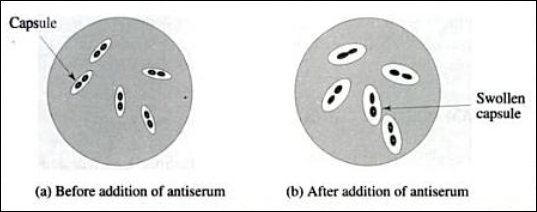 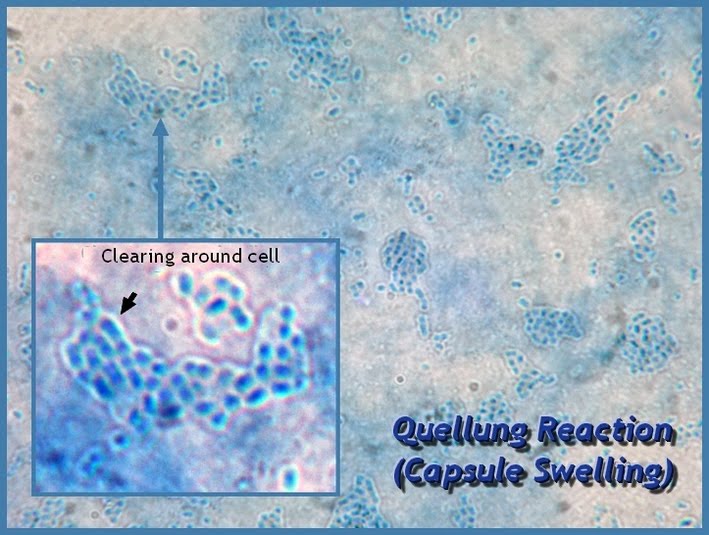 Immunological methods
Slide agglutination test
- Agglutination (clumping) of unknown organism 
Antisera against 
	- Cell wall O antigen of Salmonella and Shigella
		- Flagellar H antigen
		- Capsular Vi antigen (salmonella)
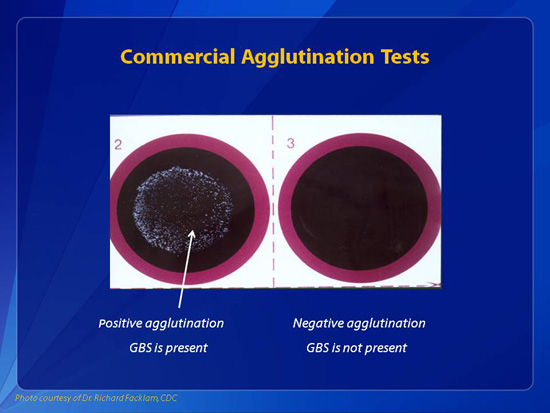 Immunological methods
Latex agglutination test

Latex beads coated with antibody (agglutination 
homolgous bacteria, antigen)

Capsular antigen H. influenzae, N. meningitidis
Antibody detection
Detection of antibody in patient’s serum
IgM antibogy indicates current infection
Four fold or greater rise in antibody titer
    current infection- retrospective

One IgG titer  ? Current or previous
Increase in the antibodies titer
		- Typhoid fever
		- brucellosis
		- plague
		- rickettsial diseases
Serologic Tests for Syphilis
Cold Agglutinin test
Nucleic Acid-based Methods
Nucleic acid amplification: using PCR for amplification of bacteria specific DNA

Nucleic acid probe: detect bacteria DNA or RNA directly using a labeled DNA or RNA probe

Nucleic acid sequence: identify bacteria based on the base sequence of the organism’s ribosomal RNA